Réunion avec les Ligues et les Comités sportifs régionaux
25 janvier 2023

Alexandre NANCHI, Conseiller régional délégué au Sport
Direction Sport, Jeunesse et Séniors
Service Sport
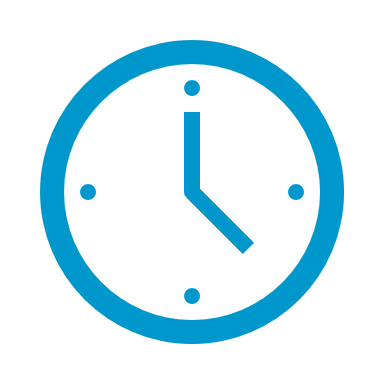 Déroulé de l’après-midi
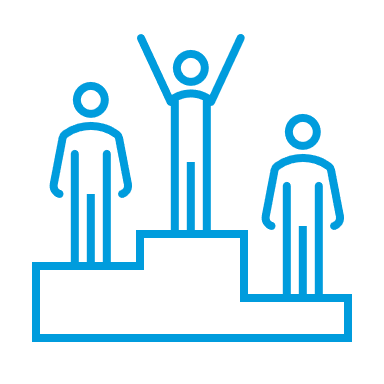 La Région Auvergne-Rhône-Alpes, 1ère collectivité partenaire du sport
1ère Région pour les équipements sportifs 
504 projets pour un montant de 57 M€
1ère Région pour le soutien aux clubs sportifs
1ère Région pour le soutien des sportifs
1ère Région pour le soutien à l’organisation de manifestations sportives (+ de 2 000)
Rôle leader des CREPS de Vichy et de Vallon Pont d’Arc(+ de 45 M€ de soutien régional pour leur modernisation)
Dispositif Découverte Région recentrésur les sections sportives et d‘excellence
Création d’un nouvelle Team JO et JOP Auvergne-Rhône-Alpes
Partenariats avec les ligues et comités régionaux (Contrats d’Objectifs, Création de la Maison régionale des Sports), Soutien aux clubs (ARECS, ARECS H, Minibus), Accompagnement des clubs sportifs professionnels
Priorité donnée en 2023 aux équipements destinés à la pratique de l’EPS, inscrits au CPER, ou relevant des Schémas Football et Tennis 2ème génération
Exemples de dossiers CPER : Extension des tribunes du Stade Gabriel Montpied à Clermont-Ferrand, Stade Pompidou à Valence, Pôle National Montagne à Chamonix, Stade de rugby d’Aubenas
Soutien aux manifestations sportives internationales, aux manifestations emblématiques par département et aux manifestations d’intérêt régional permettant de développer les dynamiques locales
Championnats du Monde de ski alpin à Courchevel et Méribel en février 2023, Global Games à Vichy en juin 2023, Coupe du Monde de Rugby, Tour de France 2023
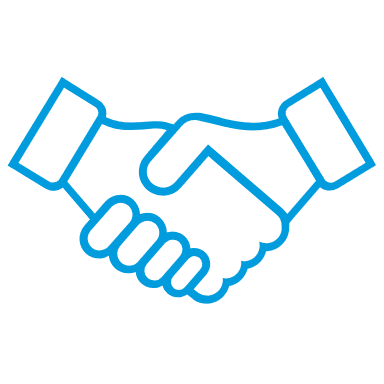 Focus sur les dispositifs en faveur des clubs sportifs
Aide Régionale à l’Equipement des Clubs Sportifs (ARECS)

Près de 3 000 aides déjà attribuées
Aide aux organisateurs de manifestations sportives

Plus de 500 manifestations soutenues en 2022
Aide Régionale à l’Equipement des Clubs Sportifs accueillant des personnes en situation de Handicap(ARECS H)

Près de 240 aides déjà attribuées
Cession à titre gratuit de Minibus

920 minibus déjà attribués
Nouveauté 2023

Trophée des Bénévoles
Le Contrat d’Objectifs Annuel
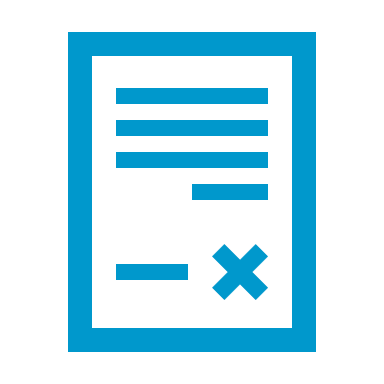 Le contrat d’objectifs matérialise l’engagement de la Région Auvergne-Rhône-Alpes auprès des ligues et comités sportifs afin de favoriser leur structuration et leur rôle de relais pour l’ensemble des disciplines. Le contrat couvre la période de préparation aux Jeux Olympiques et Paralympiques de 2024. 

Les demandes de soutien en fonctionnement et/ou en investissement sont déposées annuellement, sur des actions :
Structurantes : à l’initiative des ligues en fonction de leur projet de développement,
Thématiques : valeurs de la République, valeurs du sport, sport pour tous, haut niveau et sport santé
Spécifiques : pour 2023, féminisation de la pratique sportive et de l’encadrement
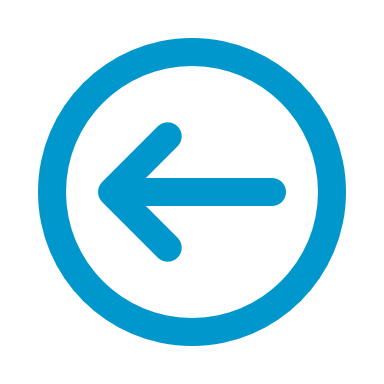 Depuis 2016, la Région Auvergne-Rhône-Alpes a soutenu annuellement entre 85 et 90 Ligues et Comités sportifs régionaux.
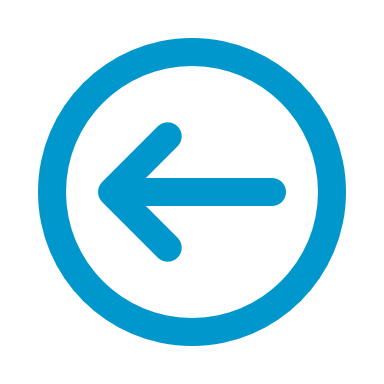 La grande majorité des demandes déposées chaque année parmi les différentes thématiques proposées a reçu une suite favorable.
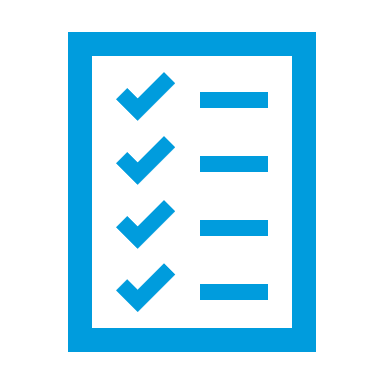 Bilan du Conventionnement 2022
En 2022, le conventionnement a permis à 90 ligues et comités régionaux de mettre en place des projets novateurs et structurants.
A noter
Le retour de quelques ligues et l’entrée pour la 1ère fois dans le dispositif du Pentathlon Moderne
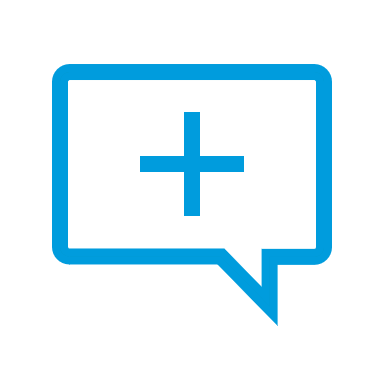 Conventionnement 2023
Une nouvelle thématique spécifique est proposée pour cette année : 


« Féminisation de la pratique sportive et de l’encadrement »

Avec 3 webinaires ouverts à tous :
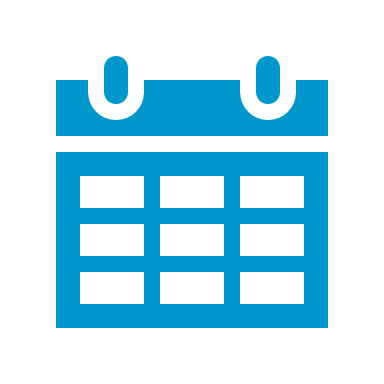 Calendrier
Du 26 janvier au 26 février 2023

Campagne de dépôt des demandes sous le Portail des Aides



Juin 2023

Présentation des dossiers à la Commission permanente